Action to take
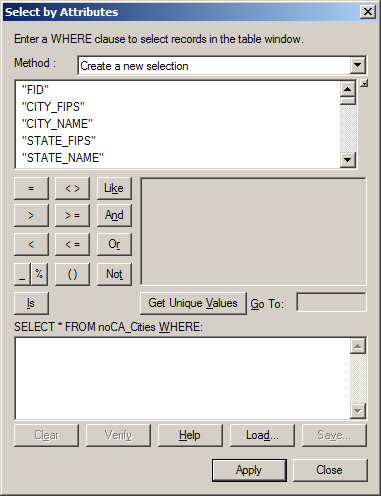 Attribute
Columns or Fields
Operators
List of Unique Values for a Field
SQL “Where” clause or “Filter”
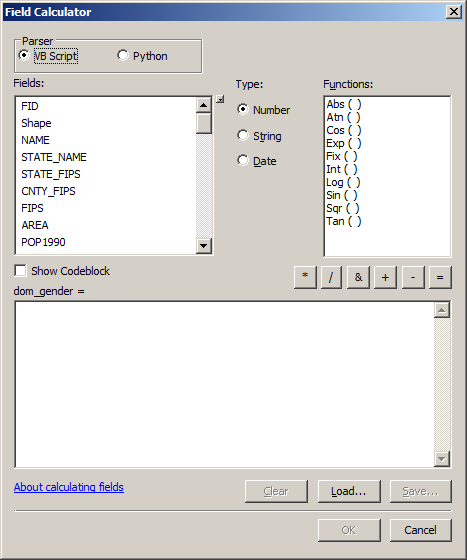 Type of functions
Fields to include
 in the calculation
Available functions
Operators
Calculation about to be performed
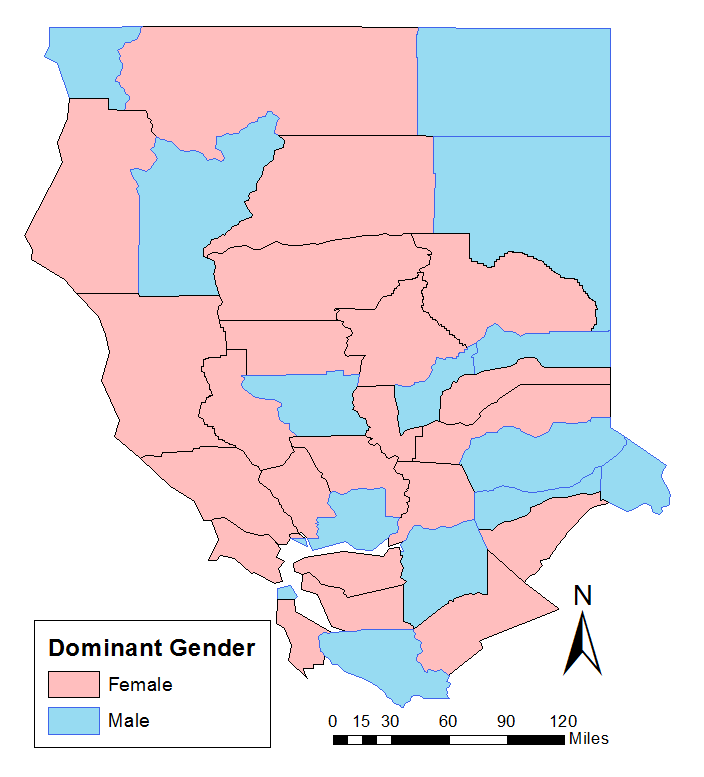